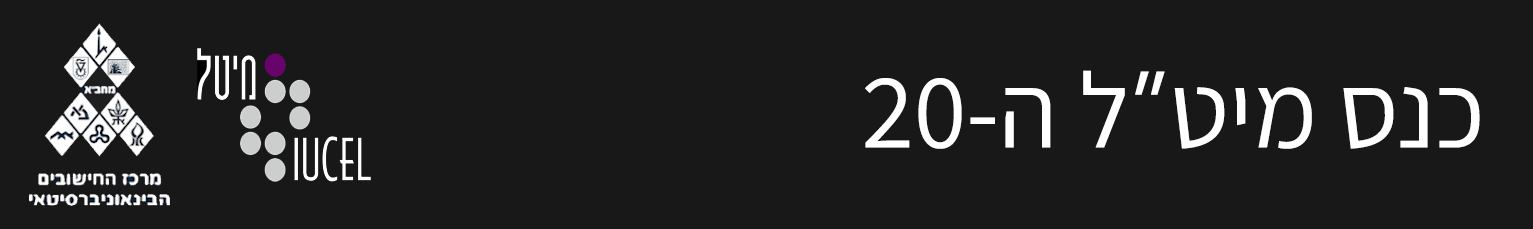 21
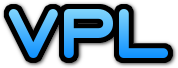 Integrating Virtual Programming Labs in Higher Education: Benefits, Challenges, and Best Practices
כנס מיט"ל ה-21
מאיר קומר komar@g.jct.ac.il - 
June 2023    תמוז תשפ"ג  رذو الحجة 2023
Agenda
2
Intergrating VPL in HE- Meital 2023 - Meir Komar
Introduction
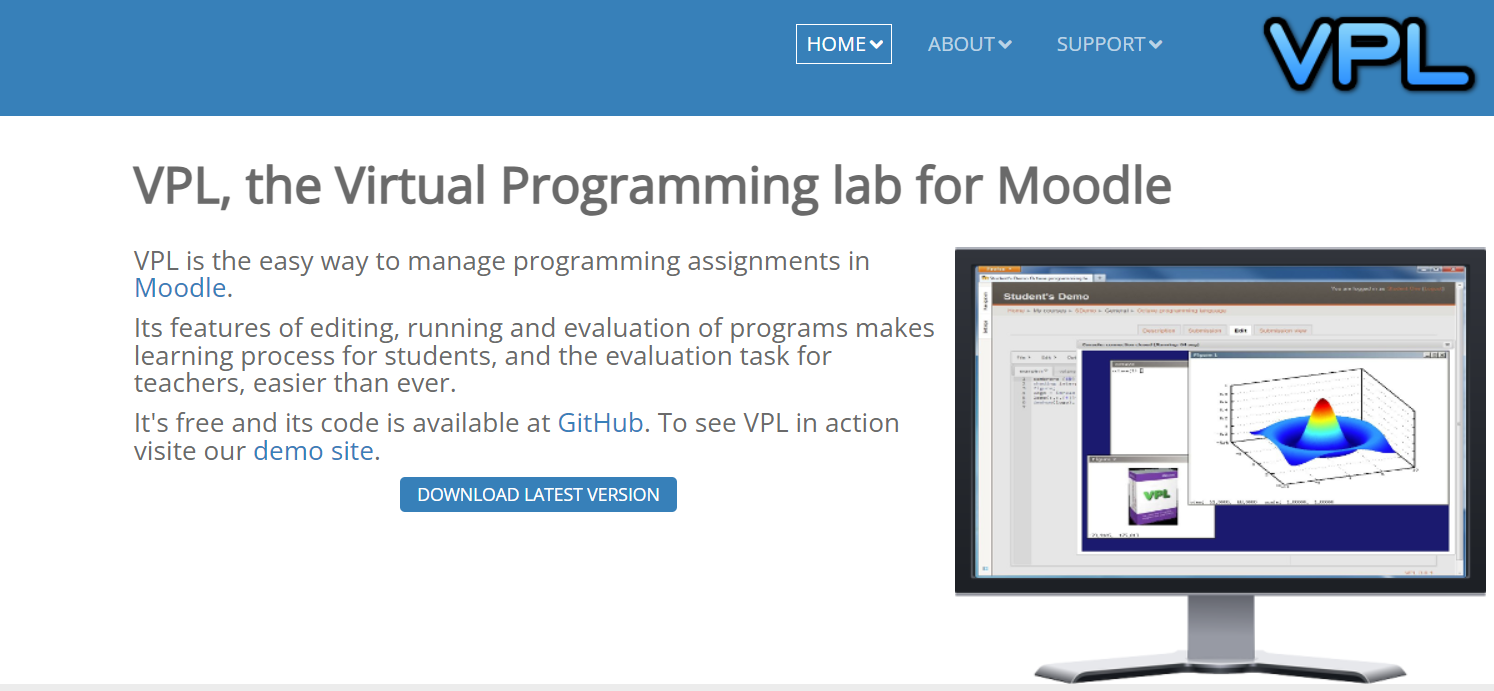 Prof. Juan Carlos Rodríguez del Pino
Information Systems Department
Universidad de Las Palmas de Gran Canaria
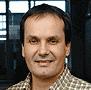 3
Intergrating VPL in HE- Meital 2023 - Meir Komar
[Speaker Notes: 2011 – edulearn 11]
Key Features
Basic IDE – with no need for installation or configurations
Integration in Moodle enables:
Easier management of submissions and evaluations
Integration with Moodle gradebook
No need to download, to run and evaluate code 
Allows control of assignment environment
 Building of test cases and customization of evaluation
 Can identify code similarity (plagiarism)
4
Intergrating VPL in HE- Meital 2023 - Meir Komar
Supported
Languages
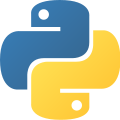 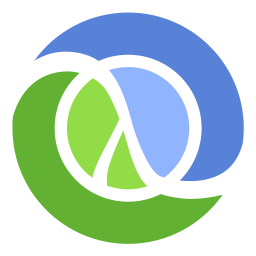 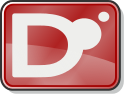 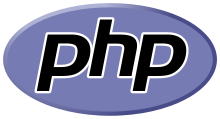 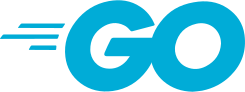 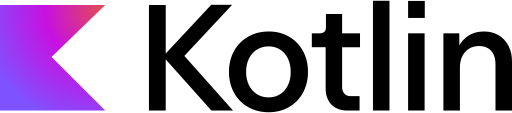 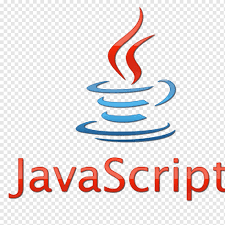 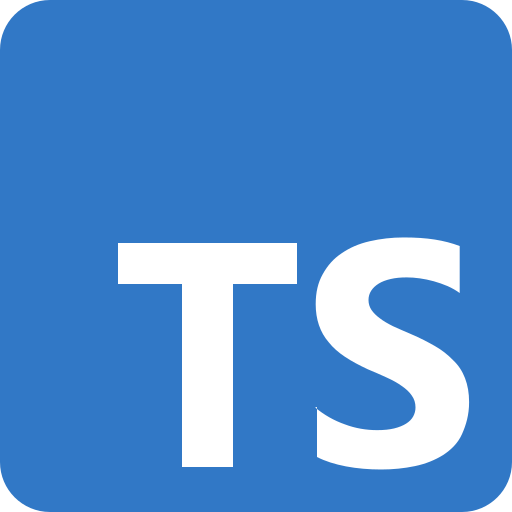 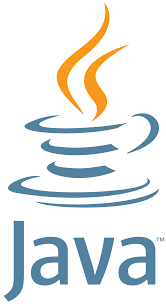 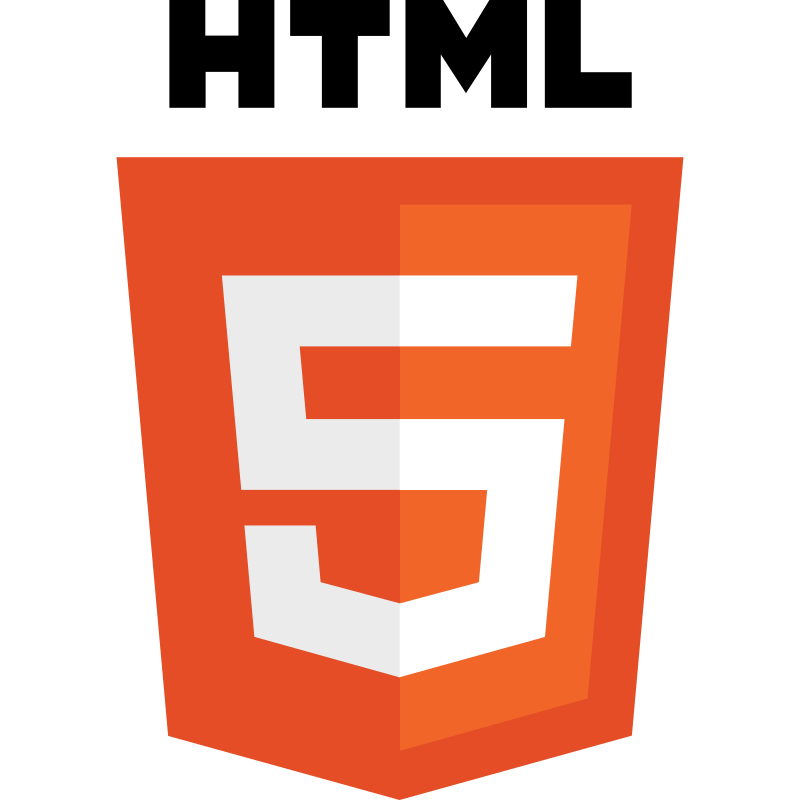 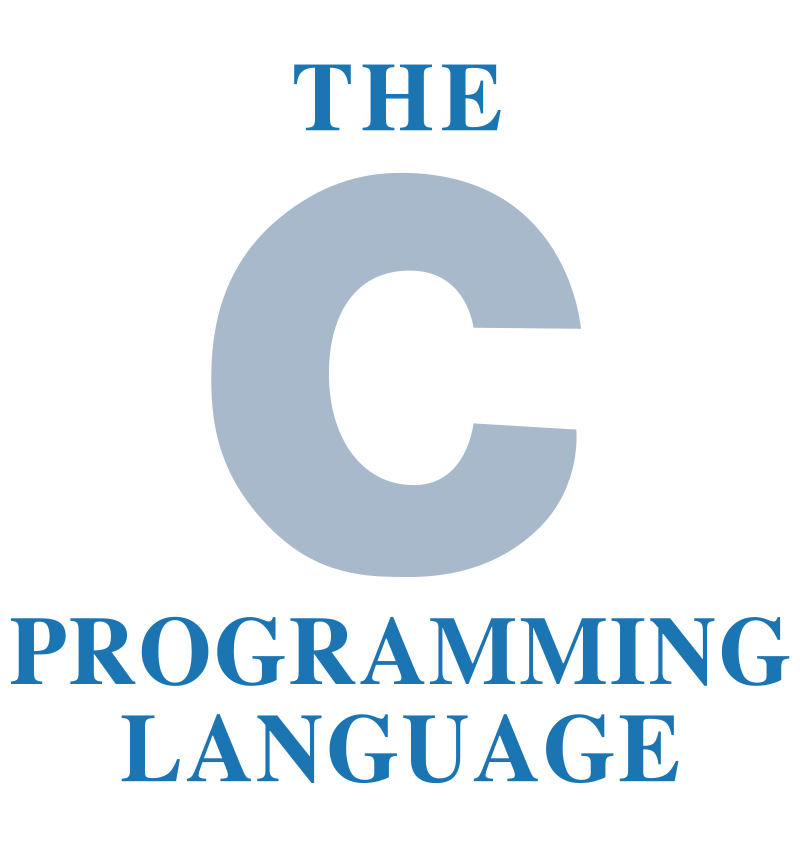 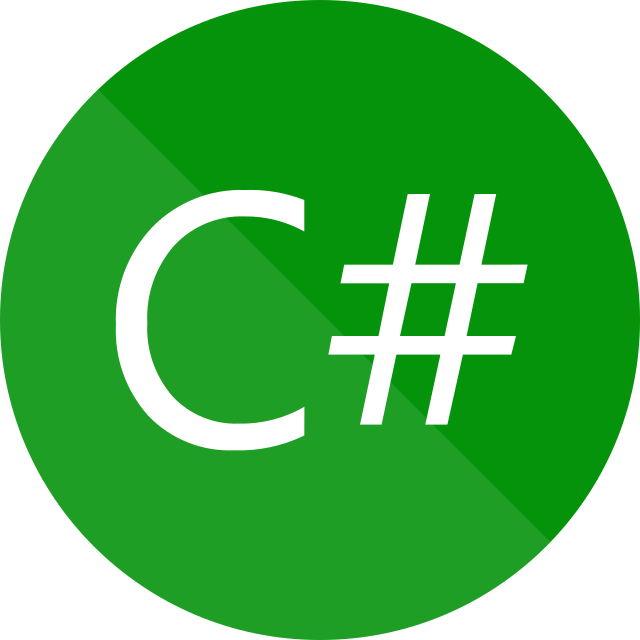 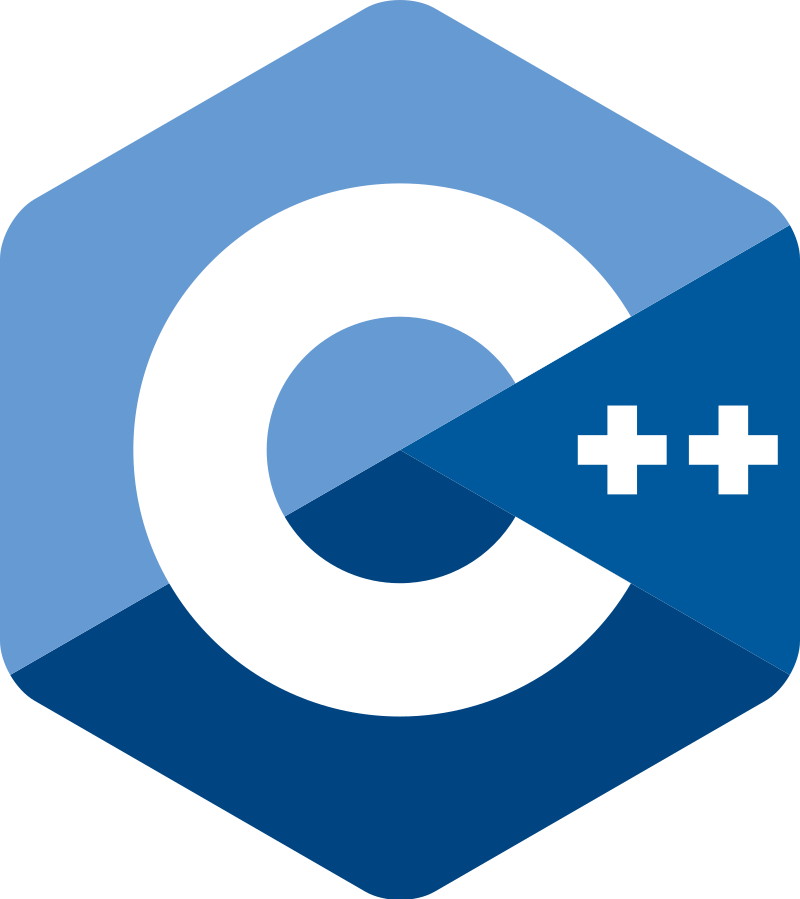 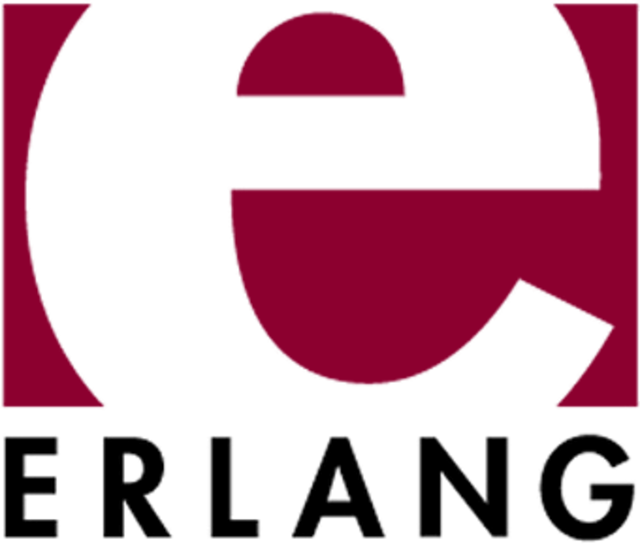 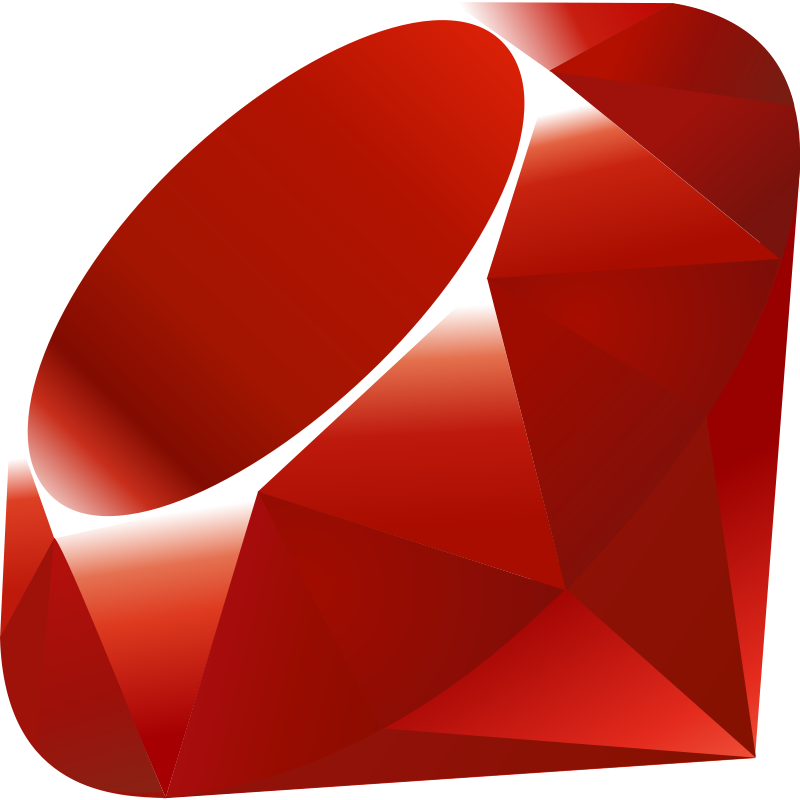 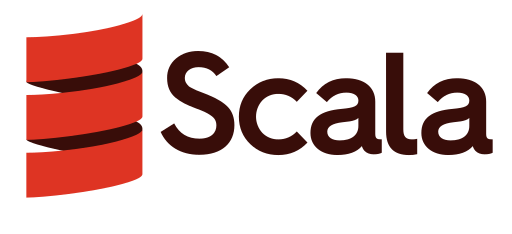 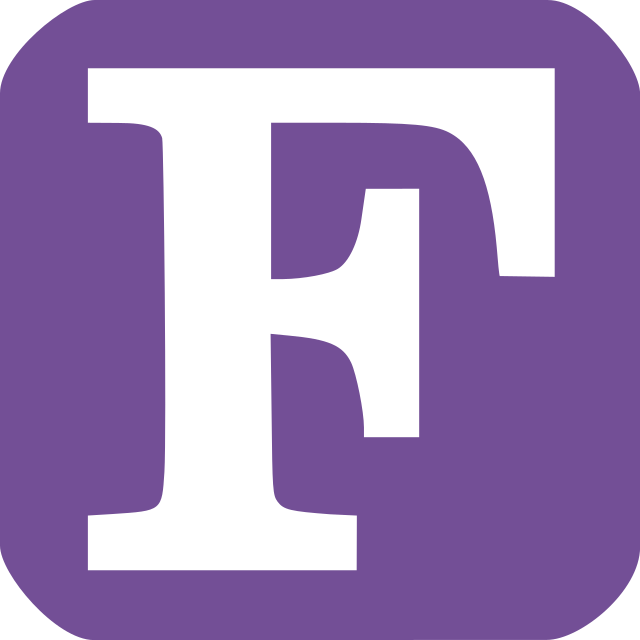 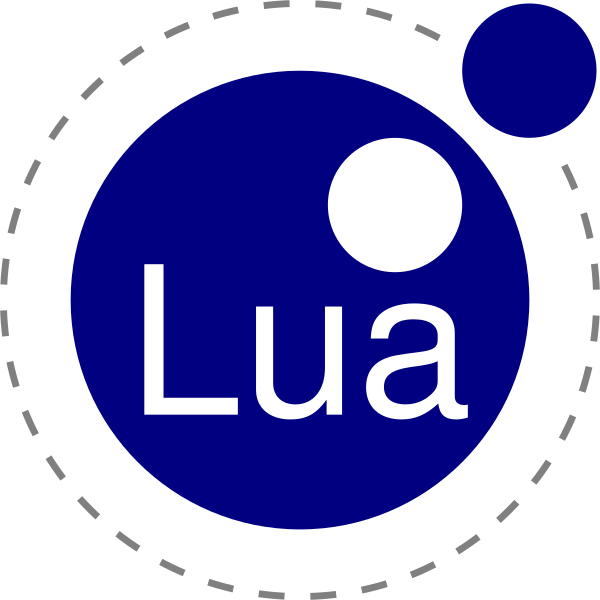 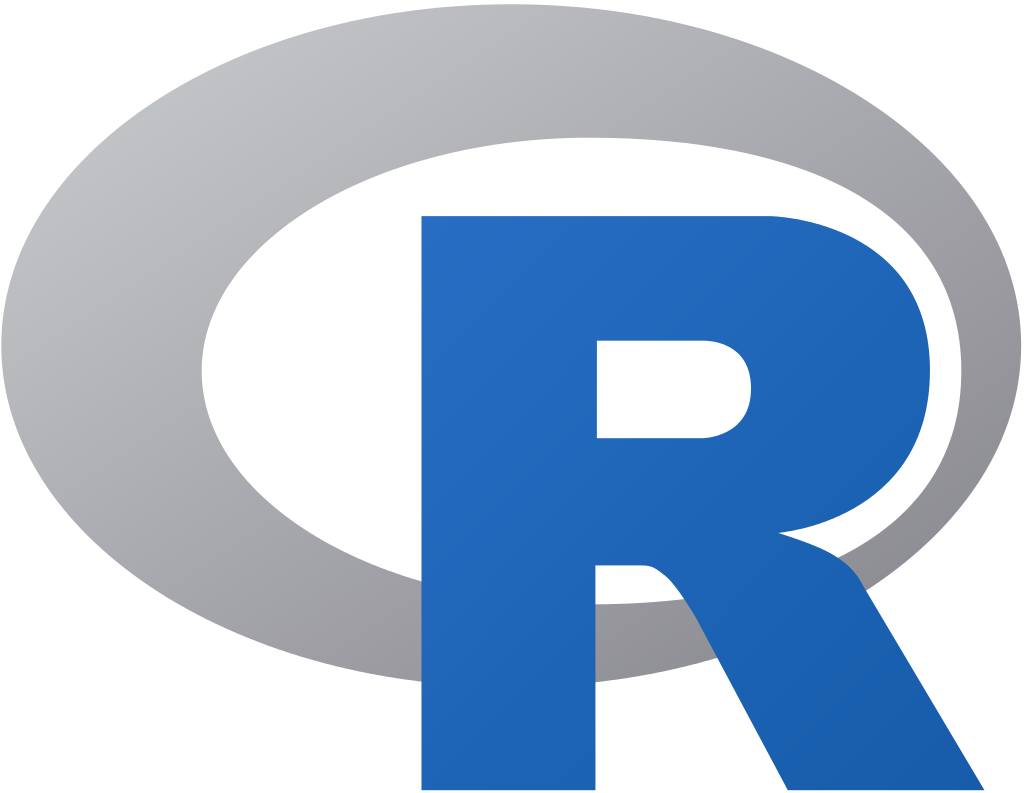 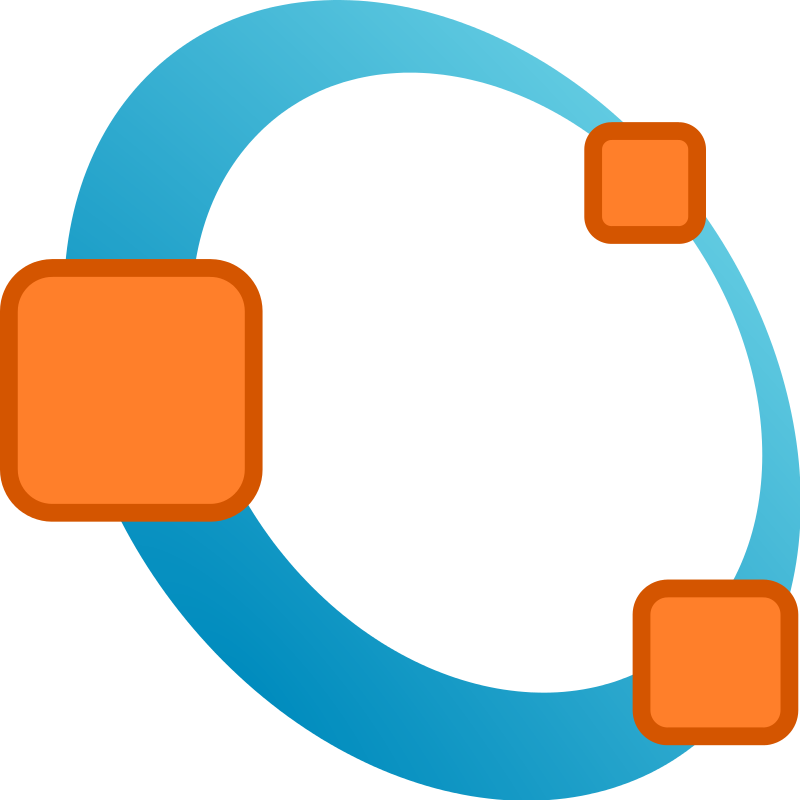 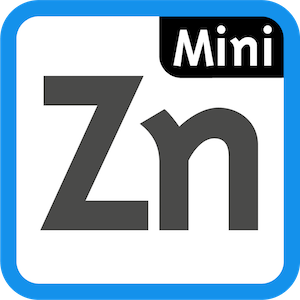 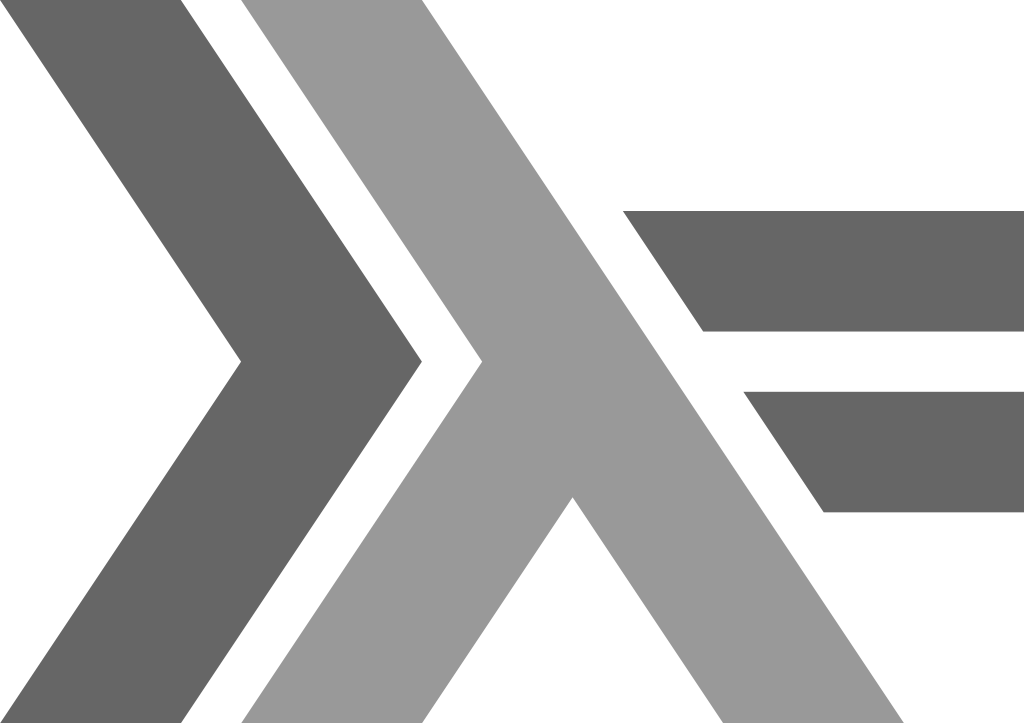 5
Intergrating VPL in HE- Meital 2023 - Meir Komar
Short Demo
6
Intergrating VPL in HE- Meital 2023 - Meir Komar
Basic setup of an activity
7
Intergrating VPL in HE- Meital 2023 - Meir Komar
Creating
Test Cases
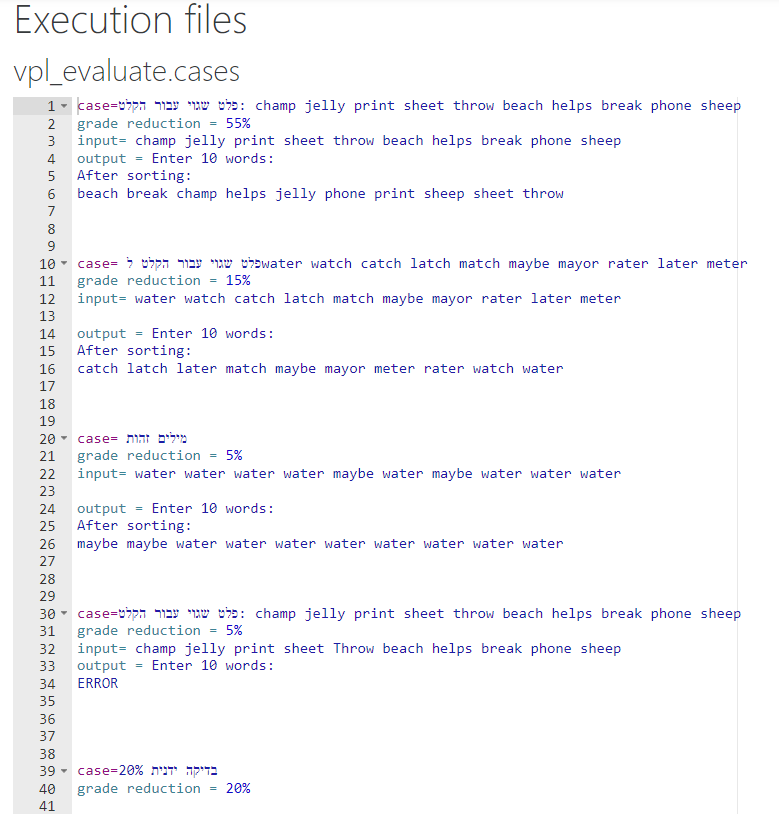 Format of vpl_evaluate.cases file
"Case= case name": Sets the start and the name of a test case.


"input = text" can span multiple lines. It ends when another statement is entered.

"output = text " can span multiple lines . It ends with another statement. A test case can have multiple outputs statement. There are a few types of outputs: only numbers, text , exact text and regular expressions:
Numbers: only numbers are written. Only numbers are checked out, the rest of the text is ignored. The real numbers are checked with tolerance
Text: Only words are checked, the comparison is case-insensitive and the other characters are ignored.
Exact text : The text is enclosed in double quotes.
Regular Expressions : It begin with / and ends with / and optionally one or several modifiers. Format is similar to JavaScript literal, but POSIX regex is used.
Case = Positive Numbers
"Grade reduction = [ value | percent% ]"
input = 3
4
Grade reduction = 20%
output = 4
5 6.8
output = lemon orange
apple
output = "lemon orange
apple "
Basic Input/Output Test Evaluation System (BIOTES)
output =/^lemon|orange|apple$/i
8
Intergrating VPL in HE- Meital 2023 - Meir Komar
Creating
Test Cases
Using Failed Messages
Before input
"Fail message = message"
example5Demo
“Program arguments = arg1 arg2 …"
“Expected exit code =  number”
9
Intergrating VPL in HE- Meital 2023 - Meir Komar
Similarities
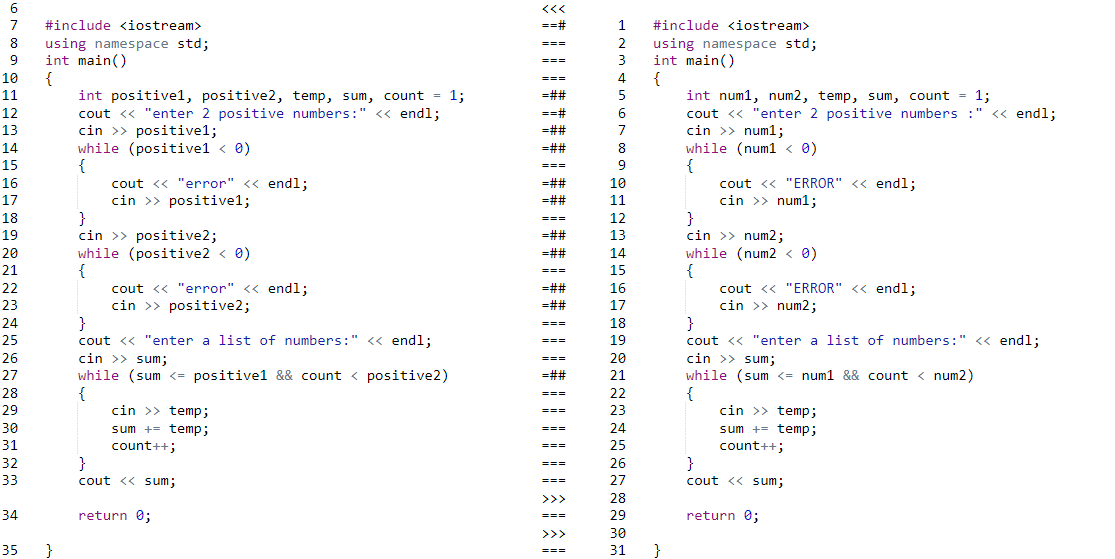 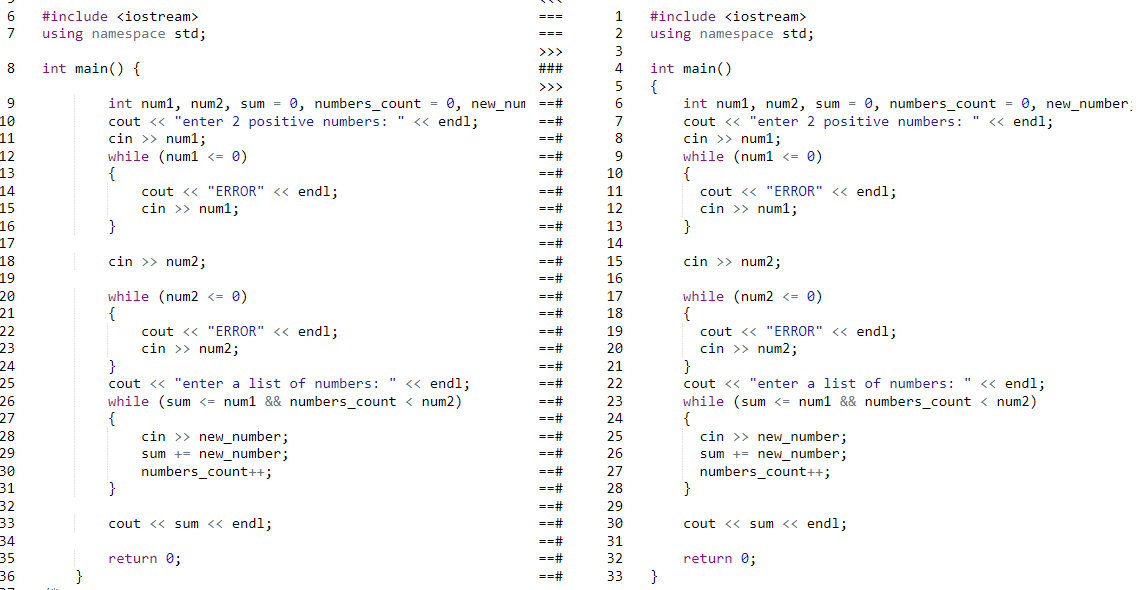 Similarities – supported languages
C
C++
C# - partial
Java
JavaScript
Perl
Prolog
Python
Ruby
Scala
Scheme
Shell
10
Intergrating VPL in HE- Meital 2023 - Meir Komar
Benefits
11
Intergrating VPL in HE- Meital 2023 - Meir Komar
[Speaker Notes: Enhance the quality of feedback provided by instructors:
 In traditional programming courses, instructors and TA’s have limited time to provide detailed feedback on individual assignments. With VPL, instructors can provide real-time feedback on student work and easily identify areas where students may need additional help
Improving student engagement:
 In traditional programming courses, students may spend a significant amount of time debugging code and troubleshooting errors. VPL provides a more interactive and hands-on learning experience, in which students can write and test code in a virtual environment, allowing for faster feedback and more efficient learning. This can help students stay motivated and engaged in the course.
Success in reaching learning outcomes:
VPL can increase student success by providing a more flexible and personalized learning experience. Students can work at their own pace and receive immediate feedback on their progress. Instructors can also provide customized assignments and resources based on individual student needs. This can help students achieve better learning outcomes and retain more knowledge.]
Challenges
Different compilers – different results
- error messages
Does not support binary files
Student frustration
12
Intergrating VPL in HE- Meital 2023 - Meir Komar
Best Practices
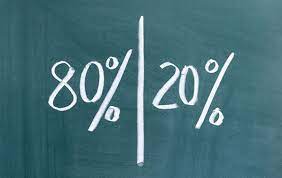 13
Intergrating VPL in HE- Meital 2023 - Meir Komar
[Speaker Notes: 80-20 – first semester]
Learning Outcomes of the session:
By the end of the workshop the participants will:
Learn how to create and manage VPL activities
How to set up grading and assessment and provide effective feedback to students. 
Explore how VPL can be integrated with other Moodle features (for example, the quiz activity) and plugins to enhance learning. 
Will discuss challenges and best practices for using VPL in Moodle.
Will have a solid understanding of VPL and Moodle integration, and be equipped with the tools to implement it in their own courses.
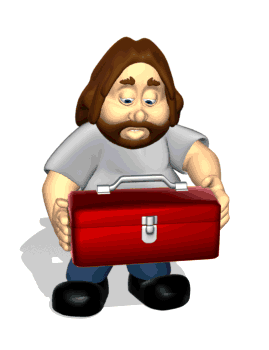 והיה כי תלכון לא תלכו ריקם
14
Intergrating VPL in HE- Meital 2023 - Meir Komar
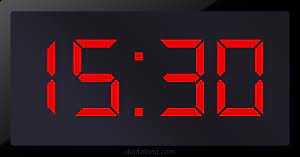 עד כאן מבוא לפתיחת ההקדמה
15
Intergrating VPL in HE- Meital 2023 - Meir Komar
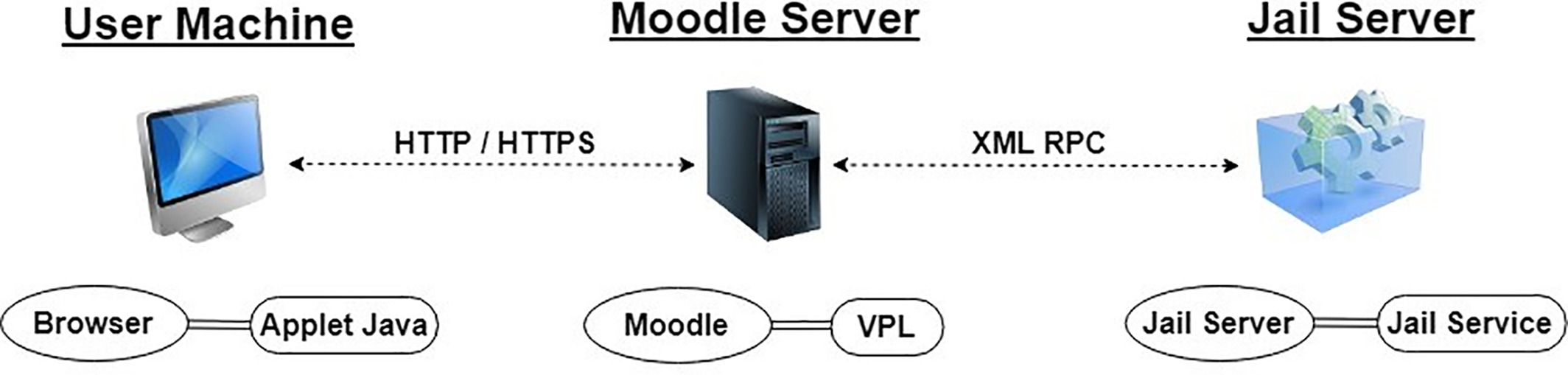 16
Intergrating VPL in HE- Meital 2023 - Meir Komar